Version Date: 6Jul2022
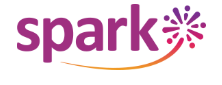 Peripheral Neuropathy Care Pathway
Prevention
No standard approaches to prevention
Prevention
Assessment
Assess routinely using SSPedi
Assessment
Moderate Bother 
(SSPedi score = medium)
Severe Bother 
(SSPedi score = a lot or extremely)
Mild Bother 
(SSPedi score = a little)
Allocate resources based on severity of bother and according to the preferences and capabilities of the patient
Treatment and Resources
Neuropathy
Consult occupational therapy or physiotherapy as indicated
Neuropathic Pain
Initial Therapy
Consult physiotherapy, occupational therapy, psychiatry, psychology, social work or child life services
Consider non-pharmacological treatments such as physical and psychological therapies
Use amitriptyline, duloxetine, gabapentin or pregabalin as initial treatment for neuropathic pain
If initial treatment is not effective or not tolerated, use one of the other three initial agents
Repeat if necessary
Ongoing Management
Treatment
If new treatment for neuropathic pain is started, ensure overlap with old treatment to maintain pain control during transition
When discontinuing treatment, taper doses to avoid withdrawal symptoms
Consider using capsaicin cream for localized neuropathic pain for patients who wish to avoid or who cannot tolerate oral treatments
Consult pain service, anesthesia, palliative care, physiotherapy, integrative therapy, psychiatry, psychology, social work or child life services
Consult supportive service as indicated
Do not use to treat neuropathic pain: cannabis sativa extract, capsaicin patch, lacosamide, lamotrigine, levetiracetam, morphine, oxcarbazepine, sodium valproate, topiramate, tramadol or venlafaxine
Version Date: 6Jul2022
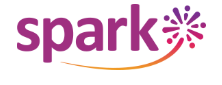 Care Pathway
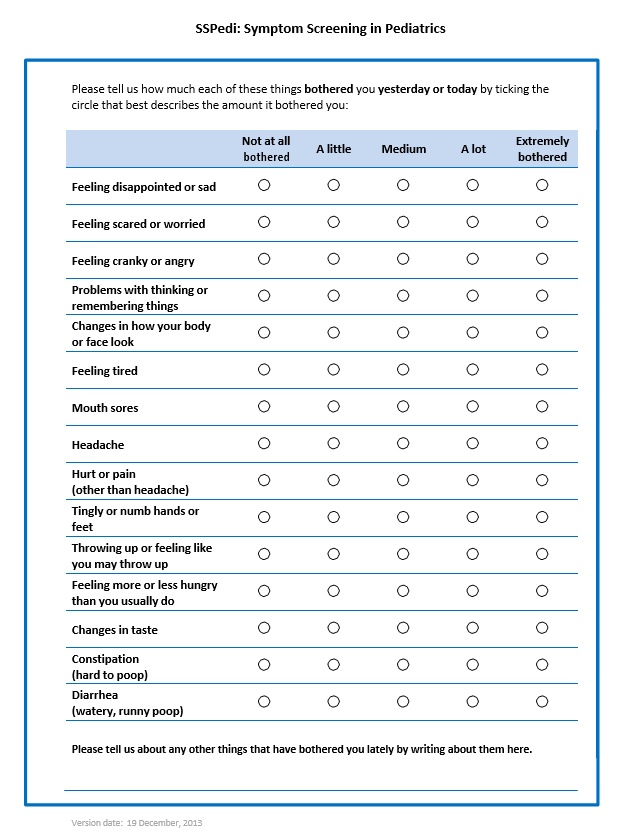 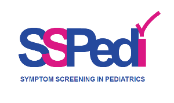